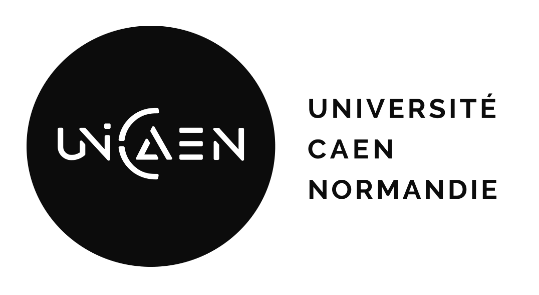 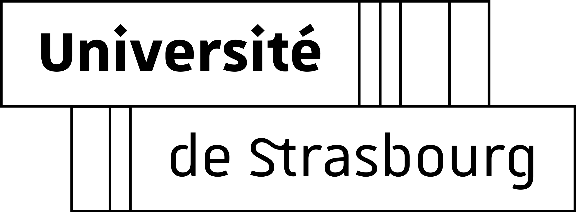 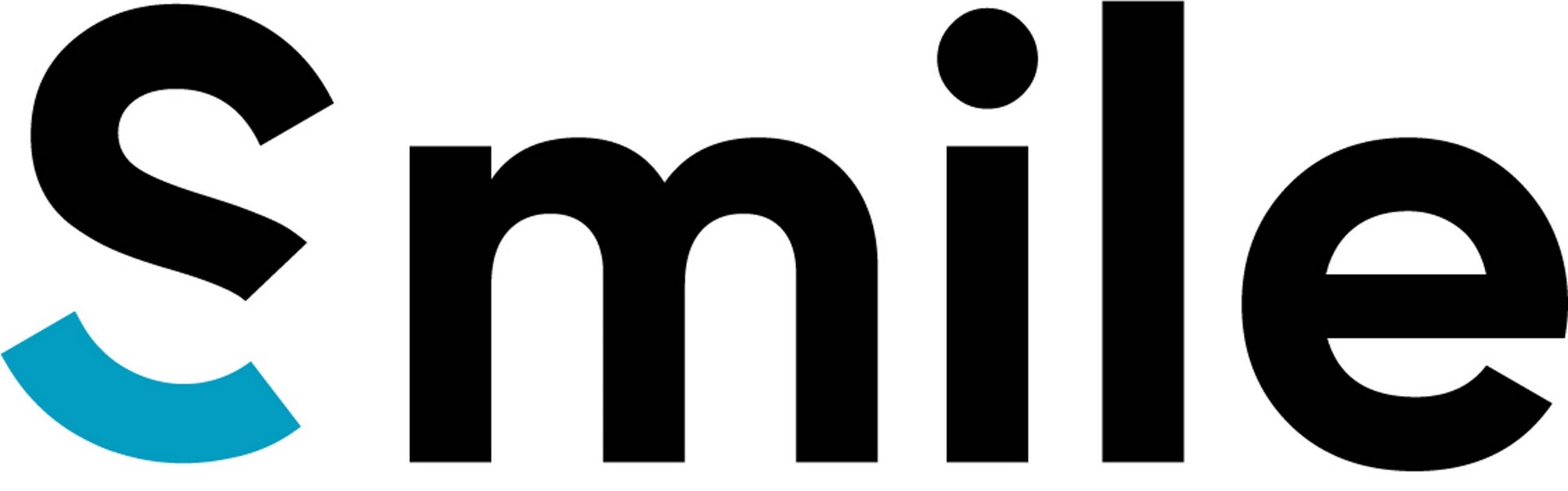 Système de gestion en ligne des publics en mobilité internationale
PRÉSENTATION
Système de gestion en ligne des publics en mobilité entrante
Développé par l’Unicaen et l’Unistra dans le cadre de l’appel à projets du MESR

Dématérialisation des procédures administratives, 
Amélioration du suivi et de la gestion, 
Participation à la mise en œuvre de la Charte Erasmus Without Paper
 
Outil mis à disposition de tous les établissements de l’ESR français en open-source ou en mode SaaS. 
Prévu pour être pleinement adaptable et intégrable aux différentes configurations des établissements.
HISTORIQUE
Février 2020 : la Commission européenne publie la Charte Erasmus+ pour l’Enseignement Supérieur 2021/2027. Elle encadre les obligations en termes de digitalisation et a pour objectif de fluidifier et sécuriser la gestion administrative des mobilités Erasmus+ et ainsi alléger le travail des coordinateurs Erasmus+ dans les établissements.
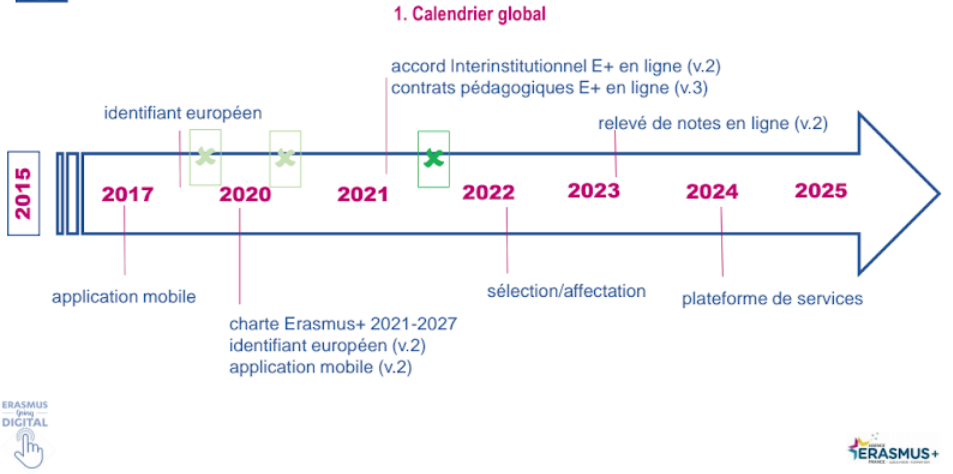 HISTORIQUE
Novembre 2021 : l’association RISUP, l’AMUE et l’Agence Erasmus+ France se rencontrent pour évoquer les obligations de digitalisation des procédures liées à la mobilité. Ils constatent le manque d’outil répondant aux spécificités de la mobilité internationale (seuls 3 établissements sur 40 déclarent disposer d’une solution, mais sans exploitation des données. Pour l’établissement le plus avancé, la seule exploitation s’avère être l’édition d’un document papier).
Décembre 2021 : Unicaen et Unistra, s’associent et répondent à l’appel à projets « Services numériques aux étudiants » du MESR. 
Mars 2022 : le projet SMILE se voit attribuer une subvention pour le développement d’un Système de gestion en ligne des publics en mobilité internationale.
Juin 2024 : l’application SMILE est proposée aux établissements de l’Enseignement supérieurs et de la Recherche.
LES OBJECTIFS
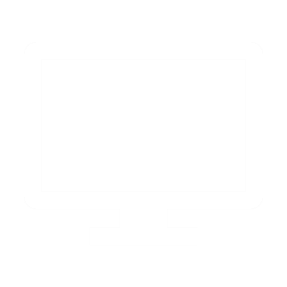 Développer un outil numérique de scolarité dédié à la mobilité internationale entrante
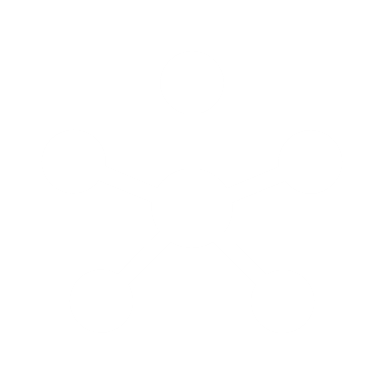 Proposer un outil interopérable avec les différents systèmes d’information.
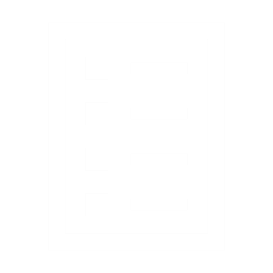 Faciliter les démarches administratives des personnes en mobilité entrante
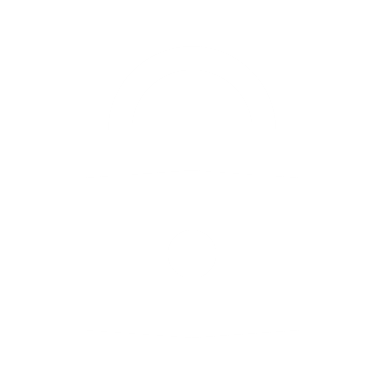 Fiabiliser les données grâce à un système d’identification sécurisé
L’INTÉGRATION DE SMILE
Providers Erasmus (MoveOn, Mobility Online…)
Erasmus Digital+ EWP
EMREX Nework
Learning agreement
Informations étudiants en mobilité
Learning agreement
OPI
ESI
Notes, MCC, documents PDF
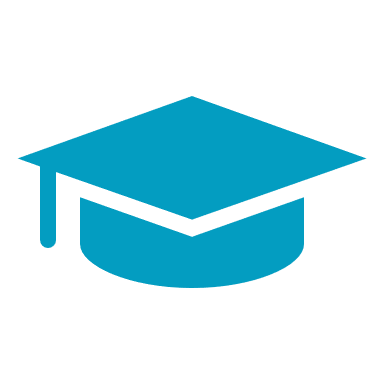 SI Scolarité (Pégase, Apogée,…)
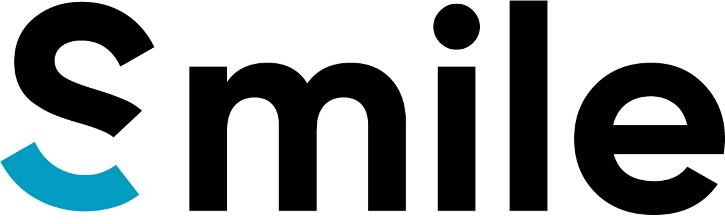 Offre de formation, notes des étudiants
Learning agreement
Table de conversion notes
Indicateurs Erasmus+
Web services
Egracons
Inscriptions, résultats,…
SI Décisionnel (Digdash,…)
MODE DE FONCTIONNEMENT
SMILE est disponible : 

En SAAS : Modèle de distribution de l'application dans le cloud.  C'est à dire que l’application SMILE est hébergée chez un tiers (l’Université de Strasbourg), qui la rend disponibles via une connexion internet pour les utilisateurs.
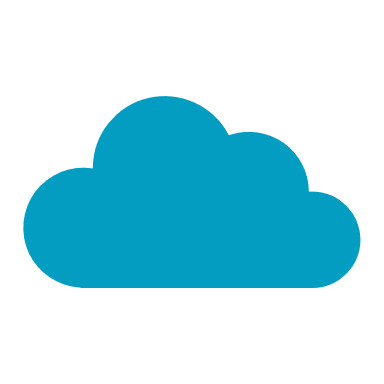 On premise : Modèle d'hébergement dans lequel l'utilisateur stock l'ensemble des données sur un serveur installé en interne dans l'établissement.
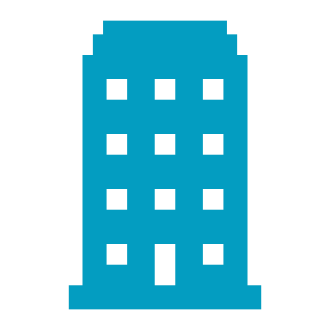 LE PROCESS
Connexion à l’application Smile de son établissement d’accueil
Compléter les données personnelles non renseignées dans l’application
Saisie du type de mobilité
Accès à l’offre de formation et choix des cours proposés dans le catalogue
Validation par l’université d’accueil
Edition du contrat pédagogique  disponible pour les trois parties : Etudiant et les deux administrations des universités
Visualisation et validation des données saisies par l’étudiant
Validation des cours choisis par l’étudiant
Etudiant en mobilité entrante
Administration de l’université d’origine
Gestionnaire de l’établissement d’accueil
Enseignant référent de l’université d’origine
ER
ER
ER
E
UA
UA
UA
E
E
E
G
G
LE PLANNING DE DEPLOIEMENT
#5
#1
#4
#7
Intégration au système d’information

Délivrance des comptes d’accès au SI des utilisateurs
Mise en qualité des données
Mise en place des connecteurs
Organisation des changements d’année universitaire
Formalisation du partenariat

Convention 
Bon de commande
Installation de la version test

Mise en place des serveurs
Procédure d’installation
Configuration technique
Tests

Connexion des personnels administratifs
Déroulé d’une feuille de route
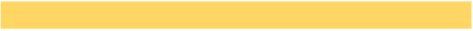 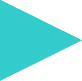 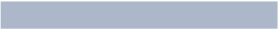 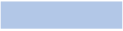 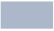 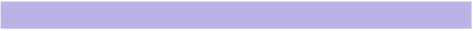 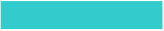 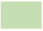 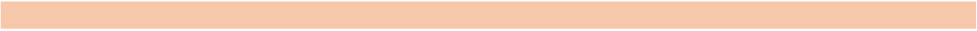 #3
#6
#2
#8
Accompagnement interne à mettre en place

Contexte de déploiement
Portage politique
Adaptation de la documentation
Formation à Smile
Communication interne
Mise en place du support
Organisation

Groupe de projet
Planification des étapes
Configuration

Droit d’accès
Paramétrages
Mise en production

Installation 
Migration des données de test vers prod
Top départ !
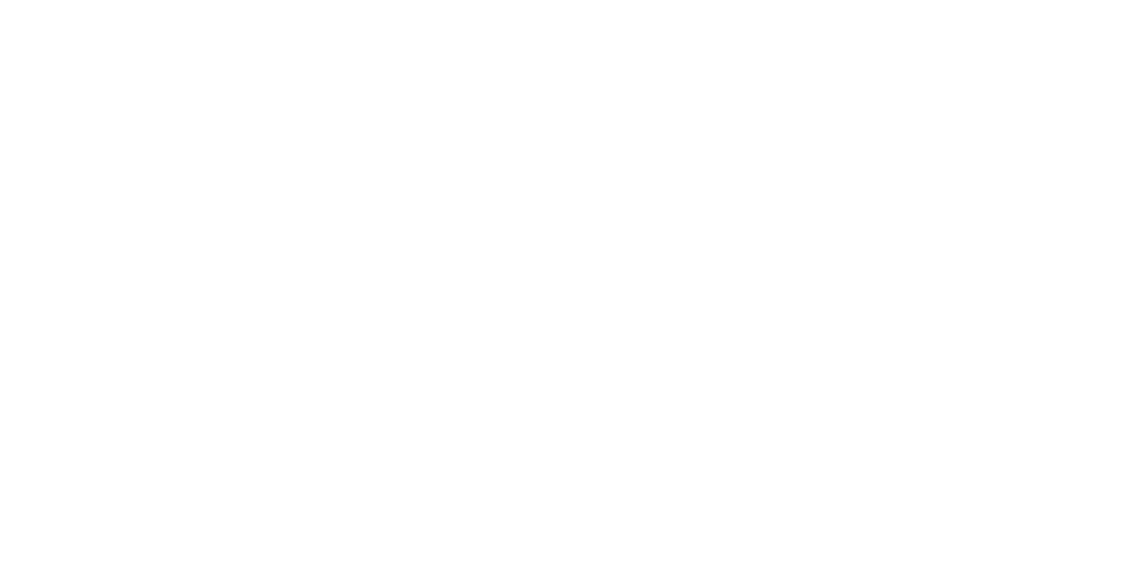 Les fonctionnalités

www.smile.unicaen.fr
Système d’identification
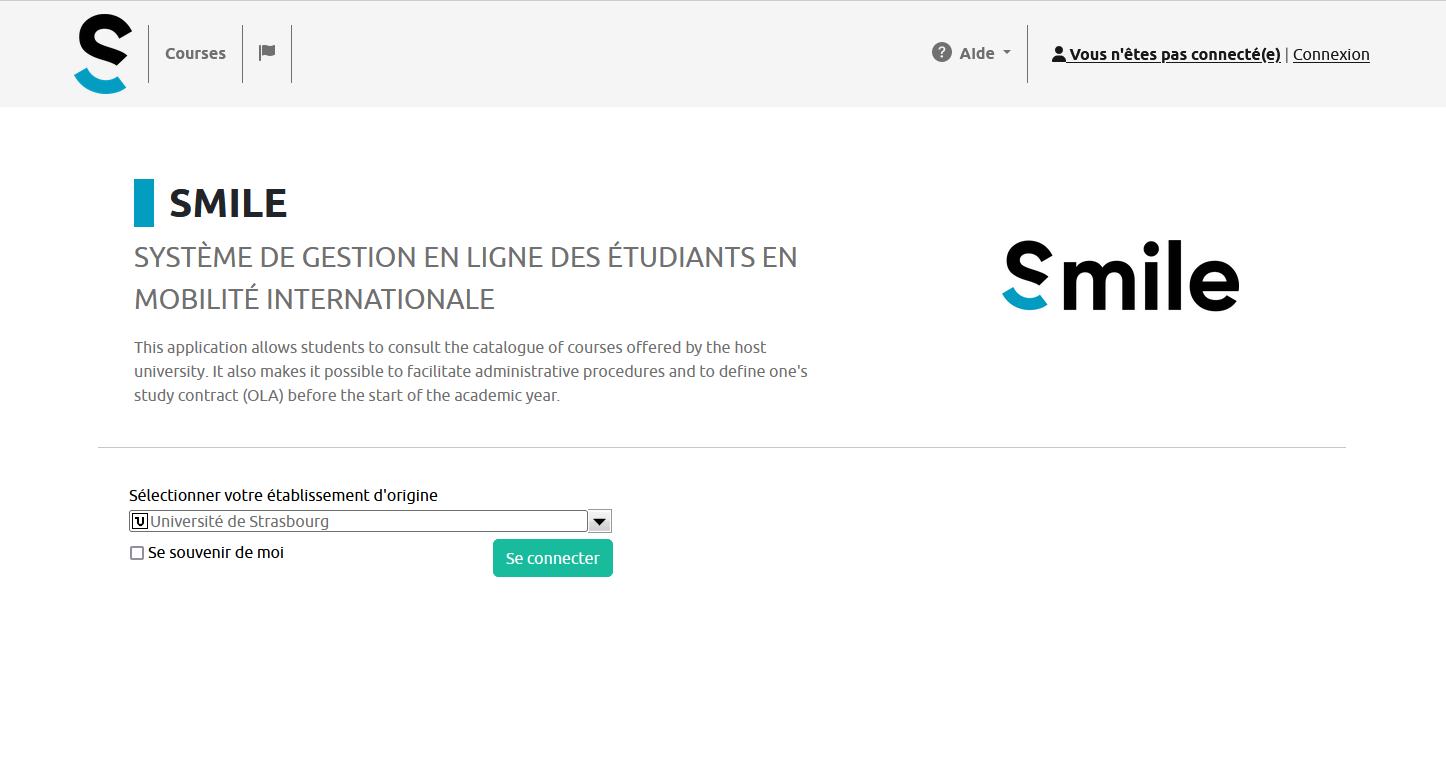 SMILE intègre la fédération eduGAIN comme système d’identification. 
Tous les utilisateurs utilisent le compte de leur université d’origine pour se connecter.
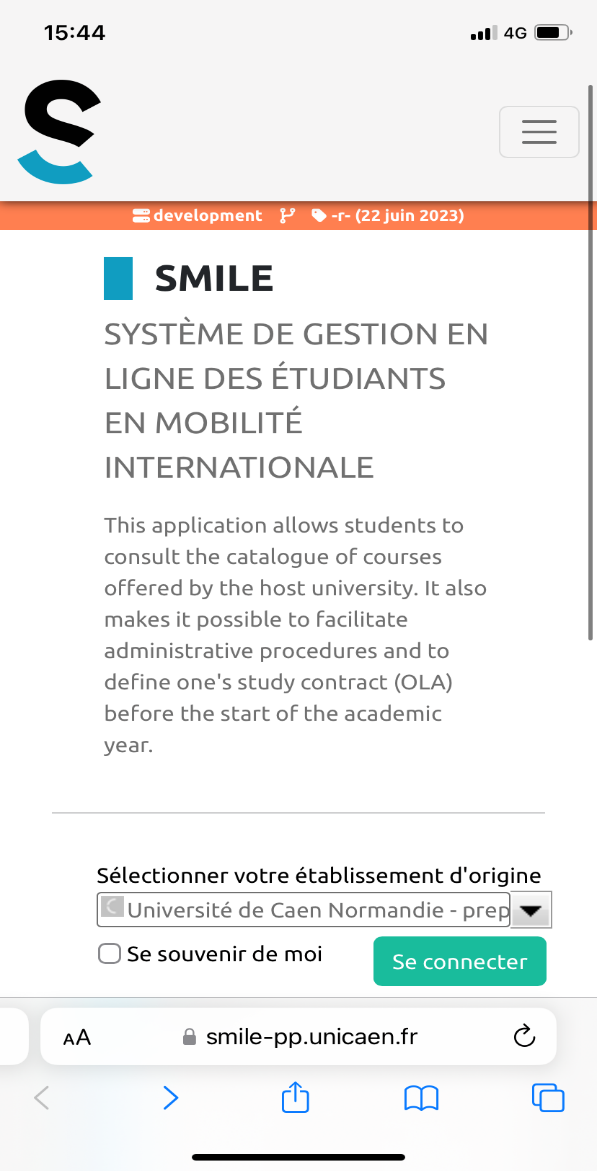 Les + : 
Pas de création de compte
Fiabilisation des informations car récupération automatique des données liées au compte 
Intégration de l’ESI
Offre de formation

www.smile.unicaen.fr
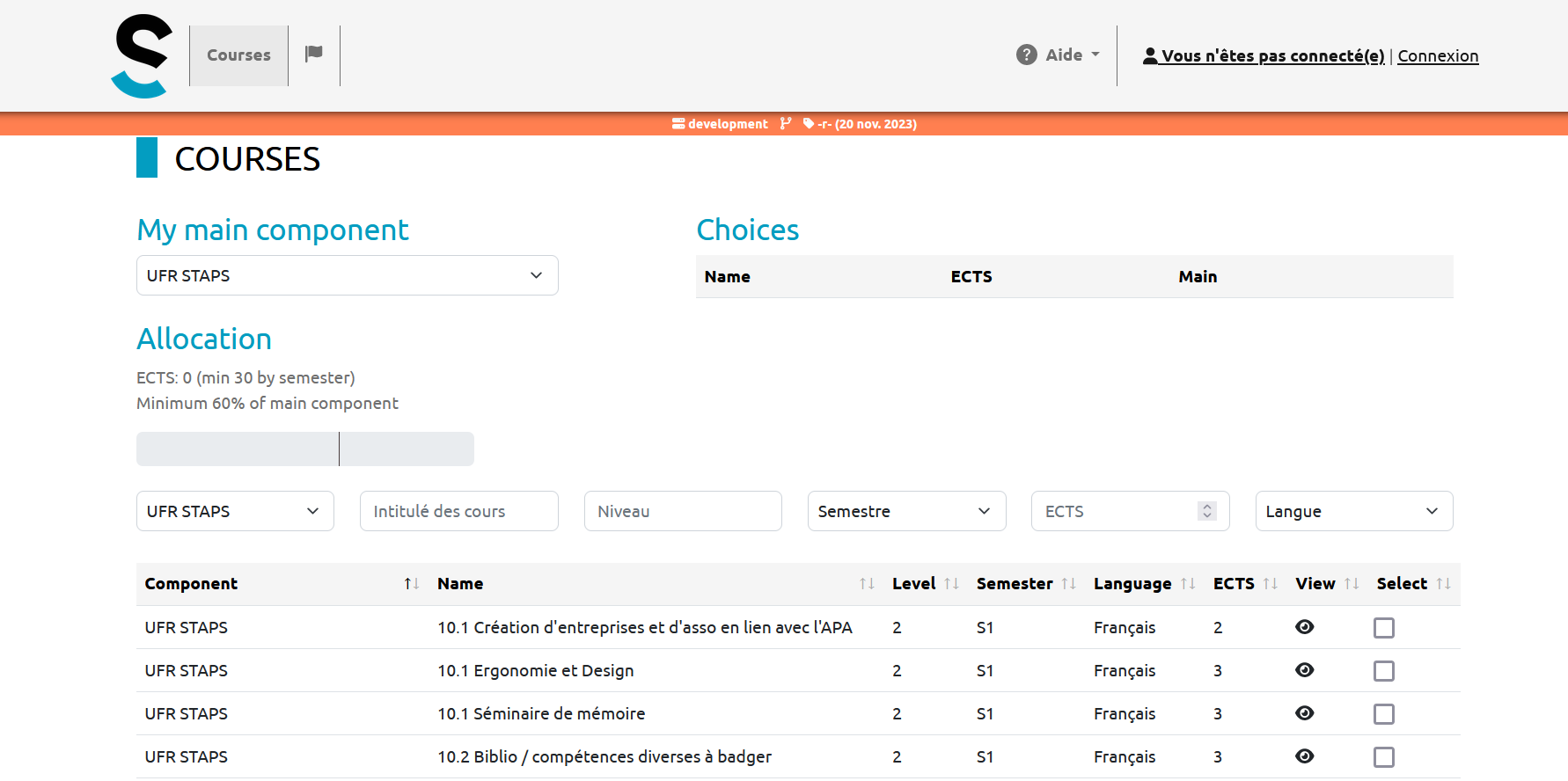 L’une des fonctionnalités centrales de SMILE est l’accès en ligne au catalogue des cours de l’université d’accueil. L’étudiant peut consulter l’entièreté des cours qui lui sont proposés et ainsi construire son contrat pédagogique.
L’importation peut se faire via : le système de gestion de la scolarité (Apogée, Pégase…), un fichier csv ou en saisie manuelle.
00
Les + : 
Intégration du syllabus et descriptif complet de l’enseignement
Calcul automatique de ECTS et du pourcentage majeur/mineur

www.smile.unicaen.fr
Offre de formation
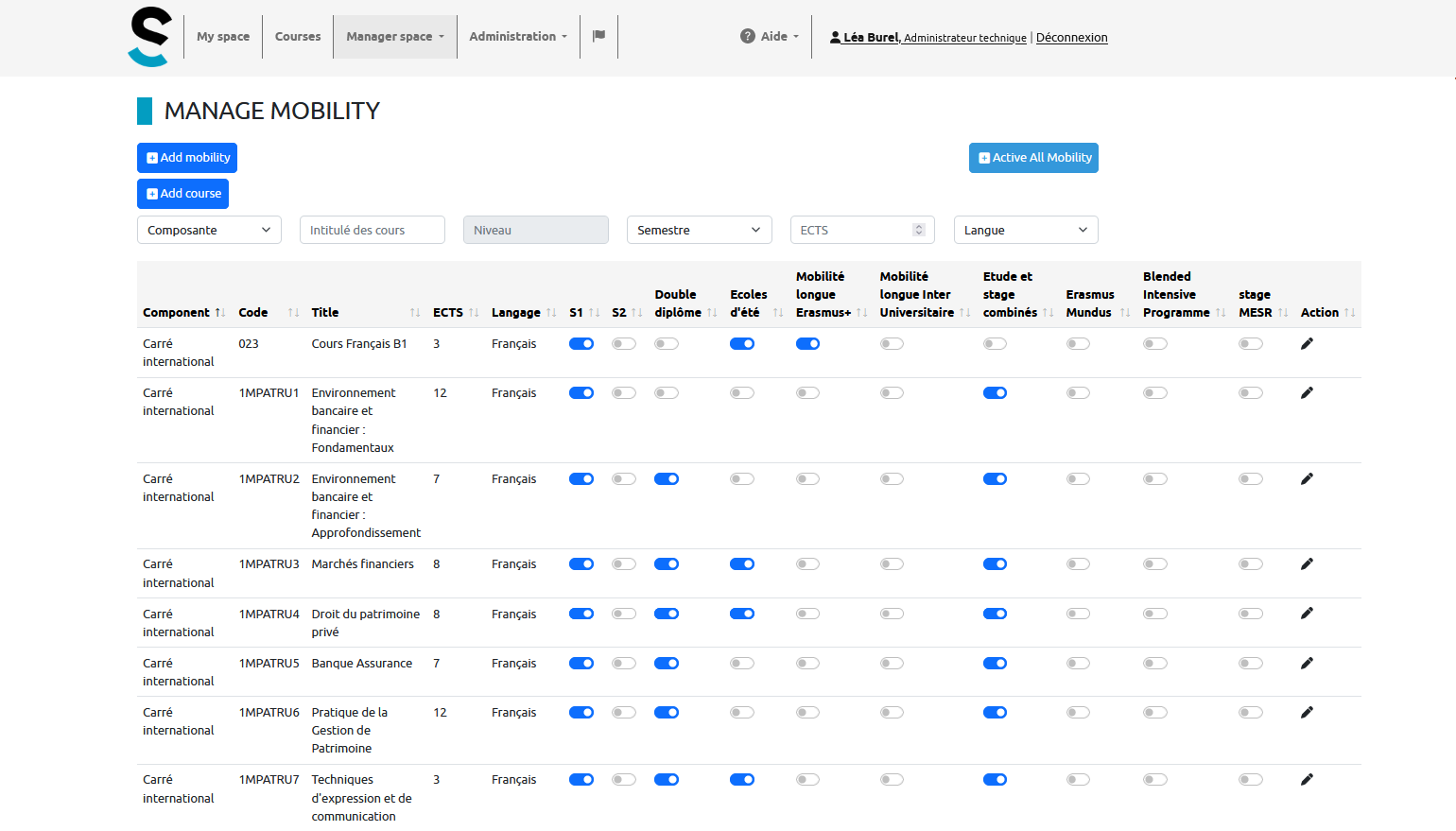 SMILE prévoit également la gestion des formations ouvertes à la mobilité ou uniquement à certains programmes de mobilité.
Les + : 
Gestion en manuel des cours ouverts uniquement à certains programmes
Suivi des étudiants

www.smile.unicaen.fr
SMILE permet aux gestionnaires de mobilité un suivi des démarches administratives des étudiants en mobilité entrante et offre une vue sur l’avancée de chaque dossier.
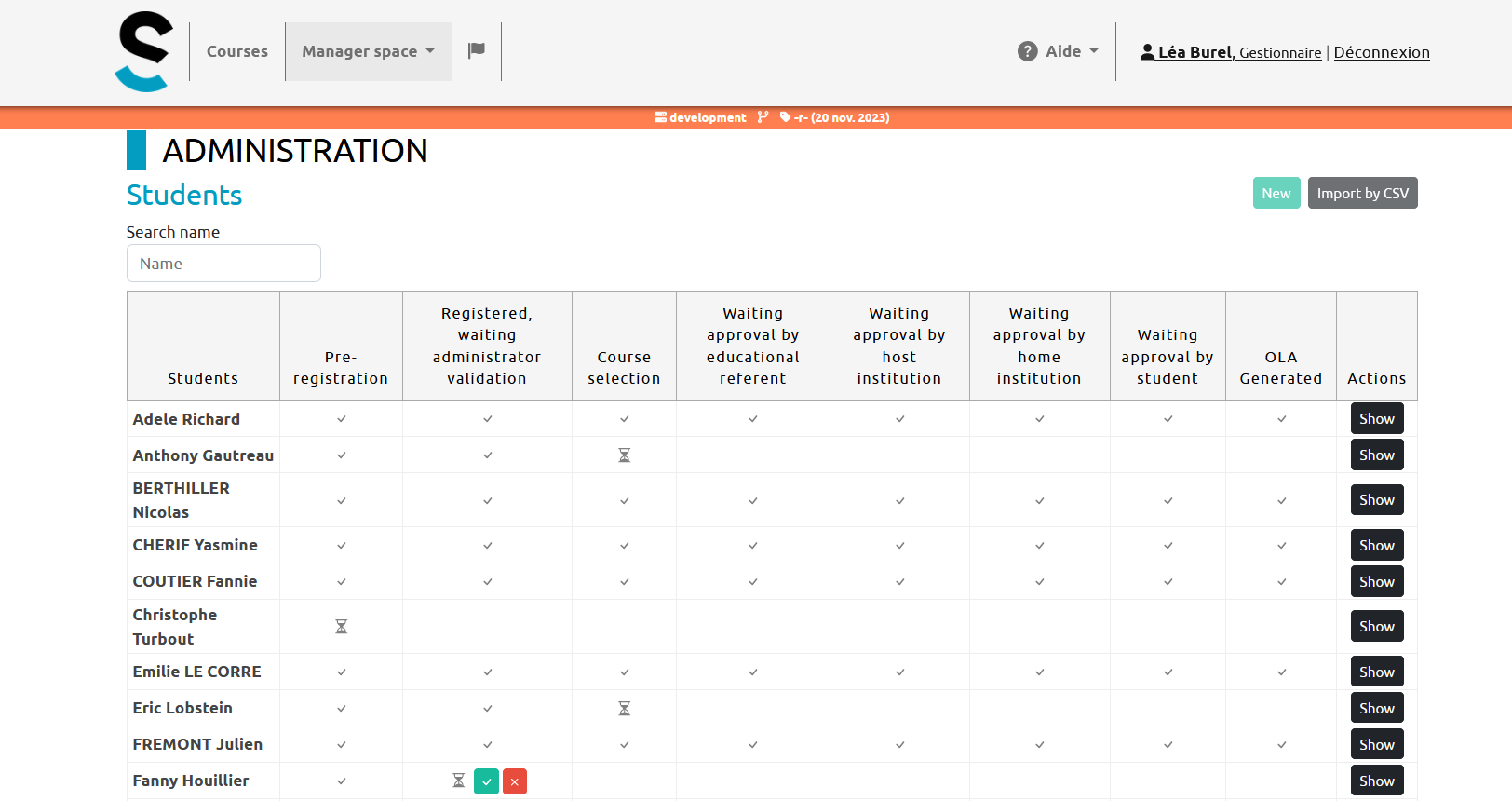 00
Les + : 
Suivi global et suivi individualisé avec détails de l’avancée du dossier

www.smile.unicaen.fr
Conversion des notes
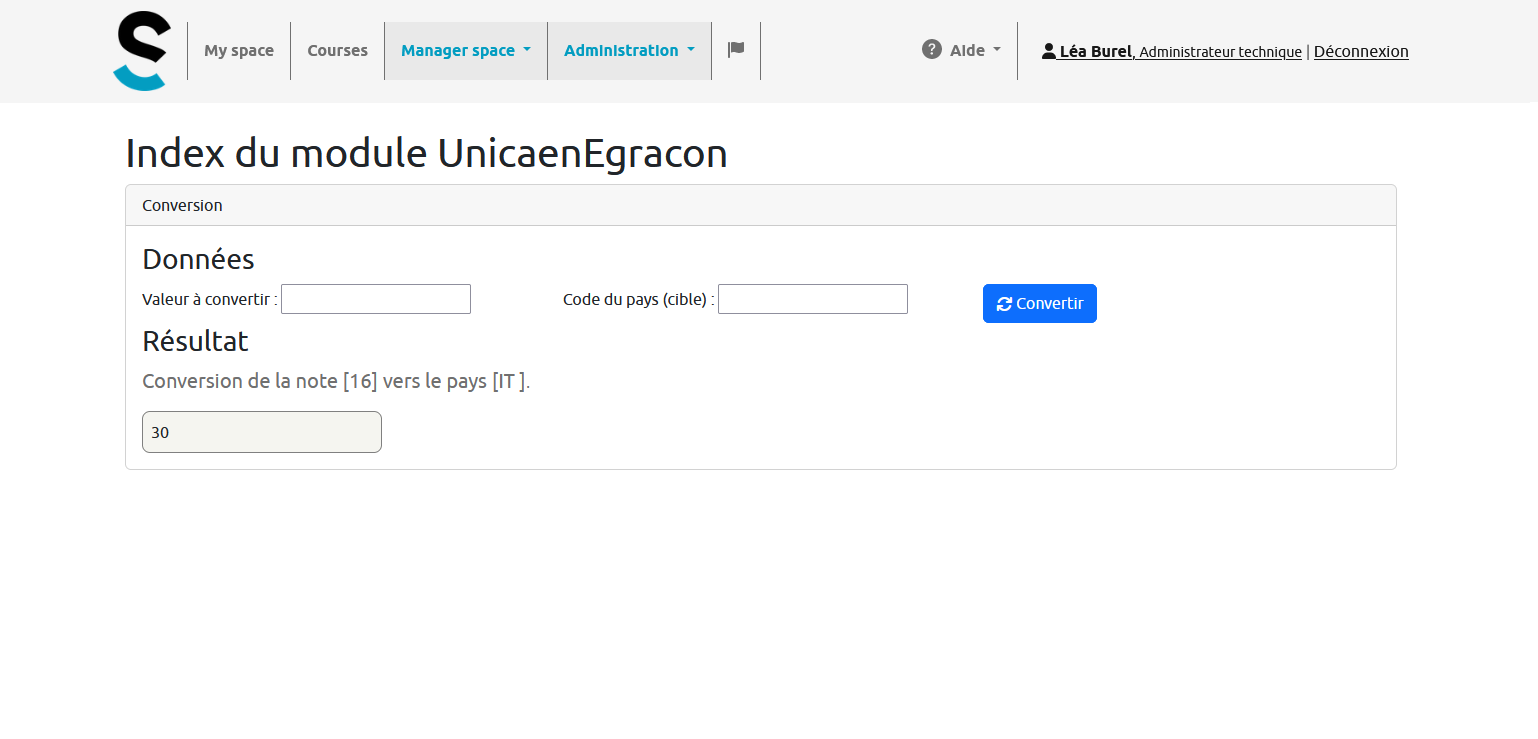 Intégration du module Egracon pour convertir les notes.
Un outil qui permet aux gestionnaires de traduire à titre indicatif les notes « françaises » dans le système de notation du pays d’origine de l’étudiant.

www.smile.unicaen.fr
Utilisateurs
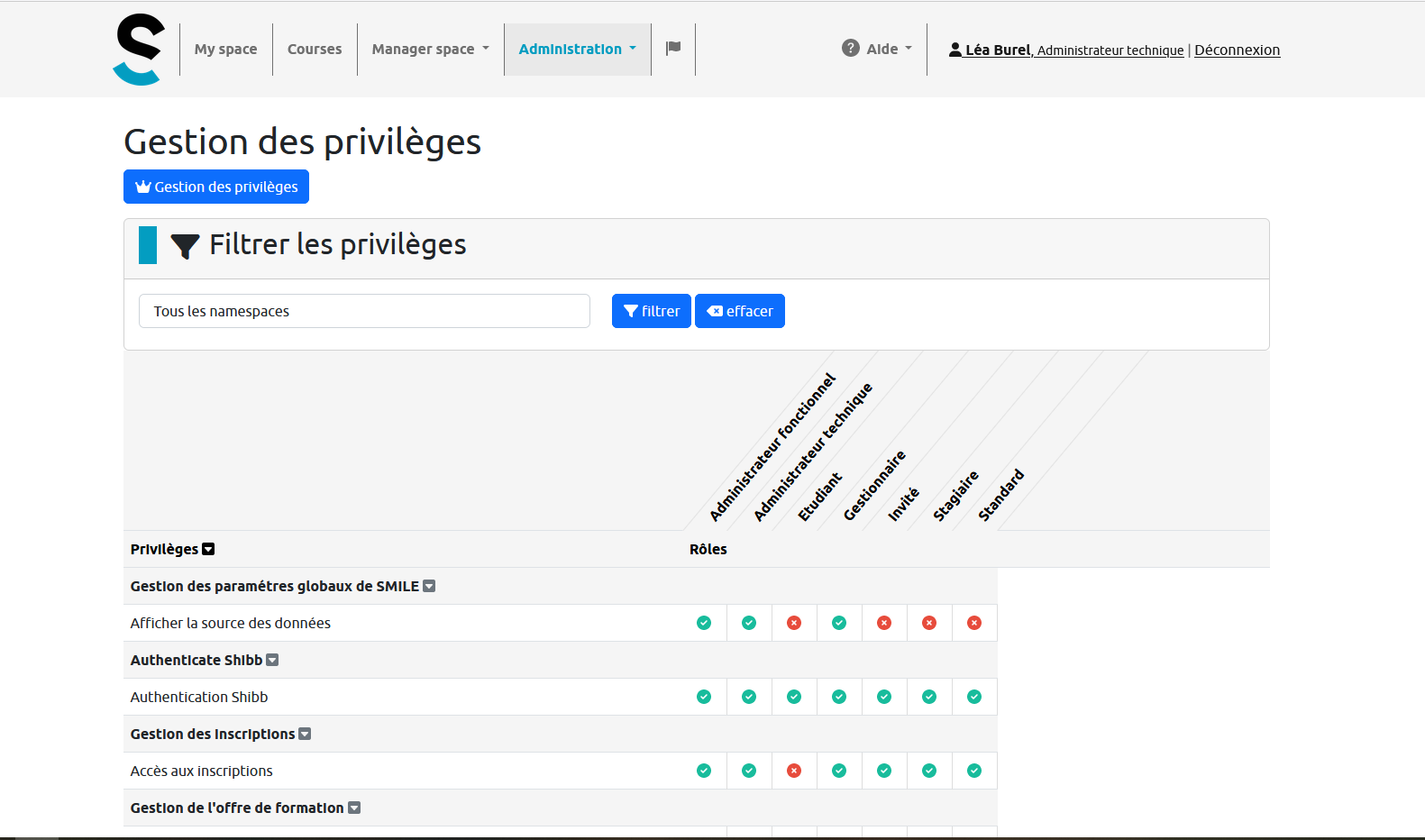 SMILE permet la gestion des rôles et des privilèges.
En fonction de l’organisation de l’établissement, les besoins en termes de rôles diffèrent. Pour ce faire, SMILE permet à l’établissement de créer le nombre de rôles adapté à sa structure et ensuite d’adapter les privilèges.
Les + : 
Gestion des rôles personnalisée en fonction des besoins
Possibilité d’attribuer la gestion d’une ou plusieurs composantes pour une gestion décentralisée

www.smile.unicaen.fr
Contrat pédagogique
SMILE offre la possibilité de personnaliser le processus d’édition du contrat d’étude. En effet, en fonction du processus établi par l’établissement, SMILE offre la possibilité d’ajouter ou supprimer des valideurs et de déplacer leur moment d’intervention.
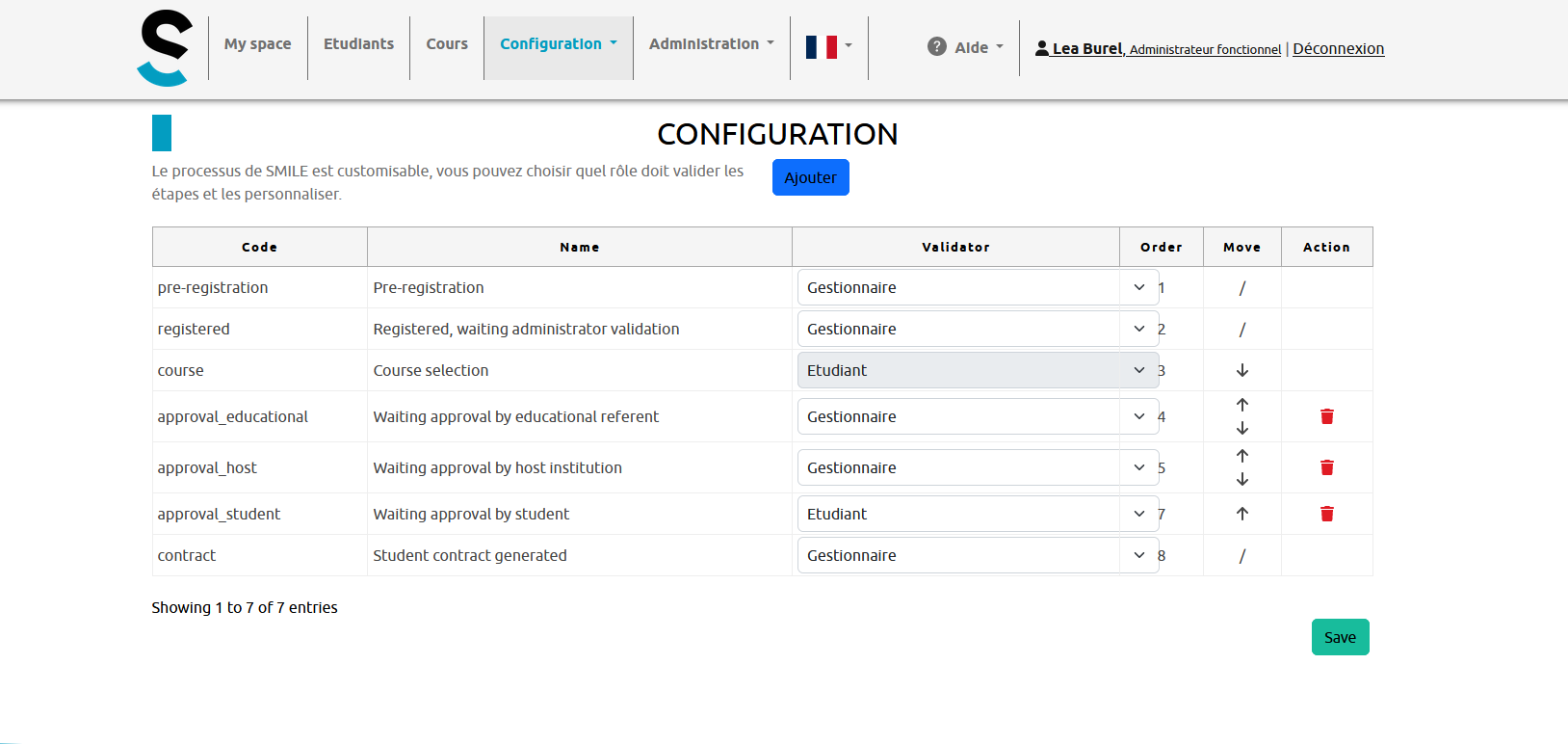 
www.smile.unicaen.fr
Personnalisation
SMILE permet de personnaliser l’application et les communications grâce à des templates.
Les gestionnaires créent directement depuis l’application des mails types avec la possibilité de personnaliser certains champs grâce aux macros (nom, prénom,…).
Il est aussi possible de personnaliser la page d’accueil de l’application et les messages à afficher dans certaines pages (date d’inscription, information de contact…).
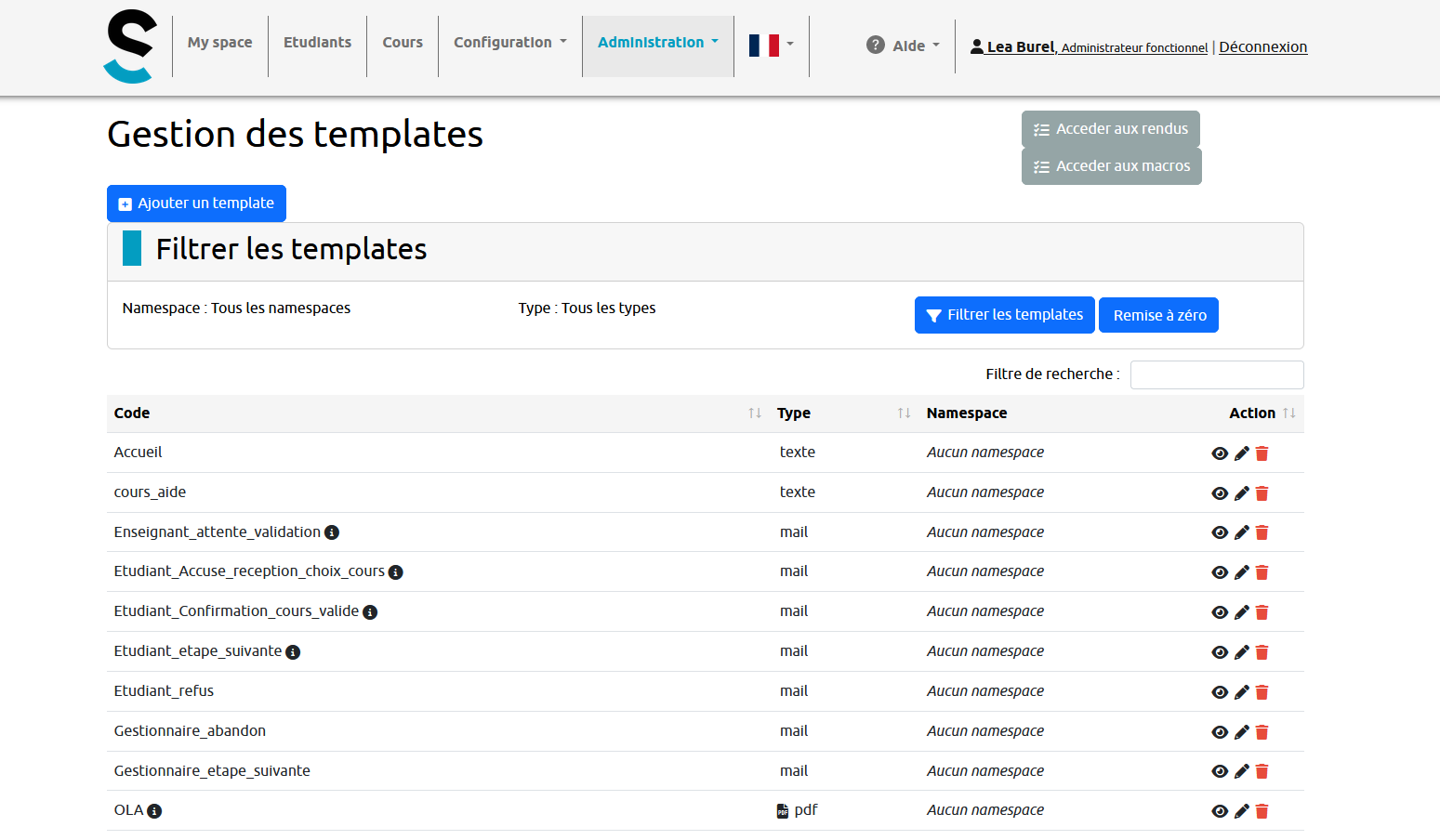 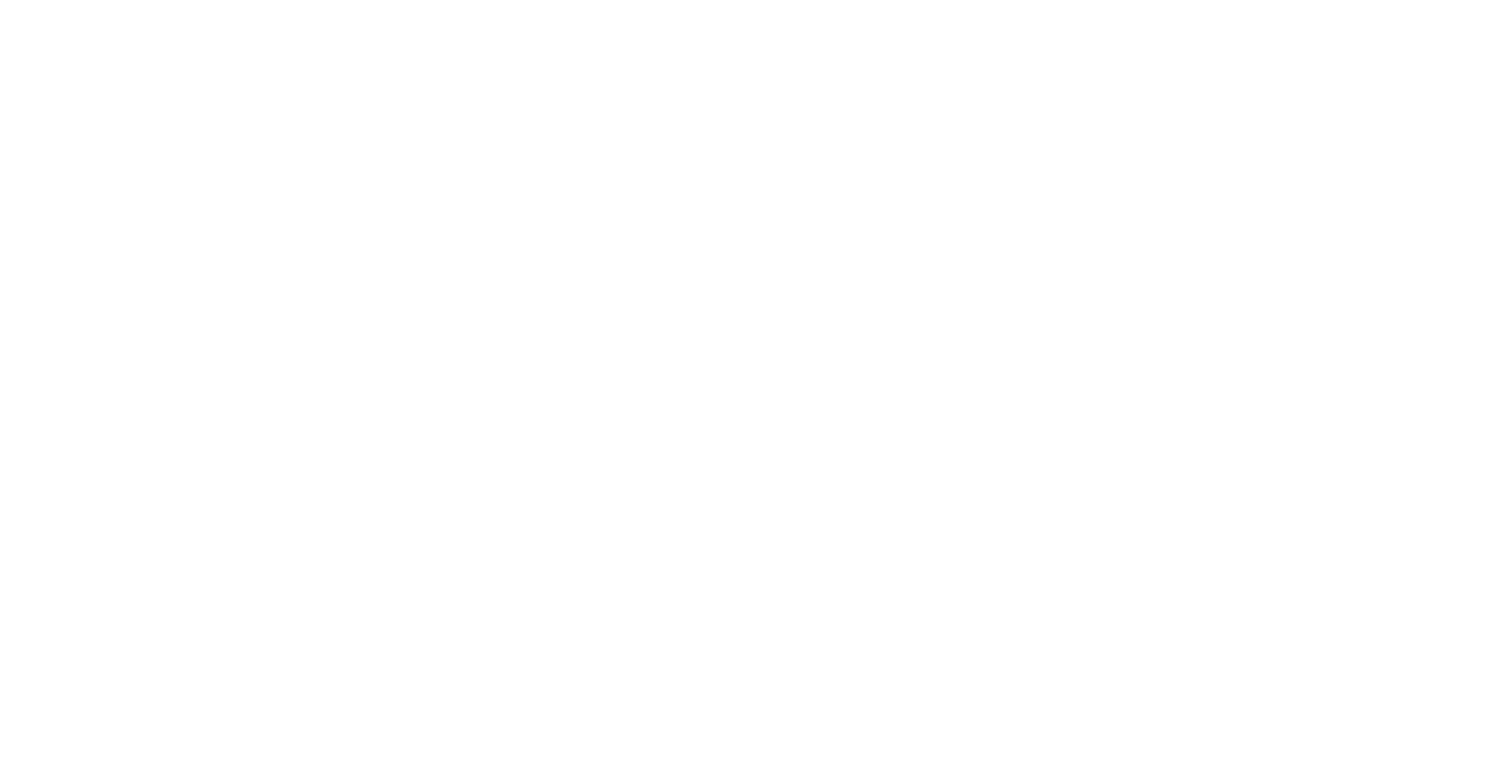 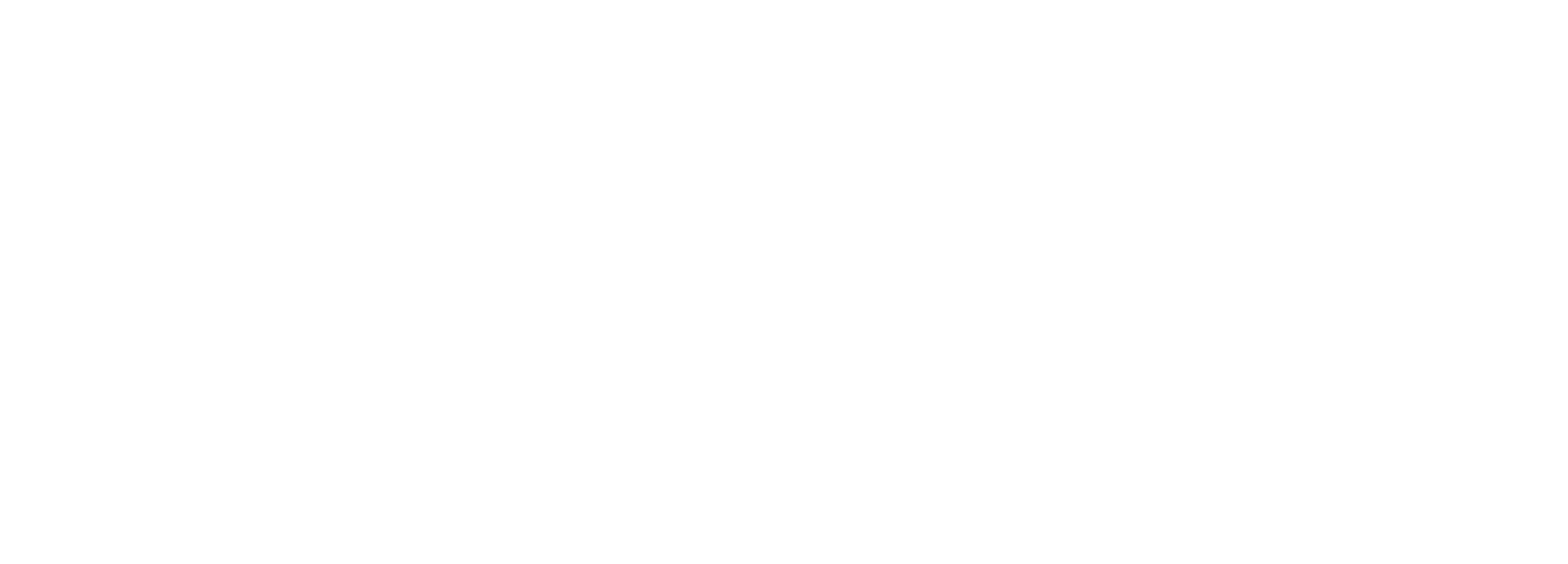 Et si vos mobilités entrantes se géraient toujours avec le
?
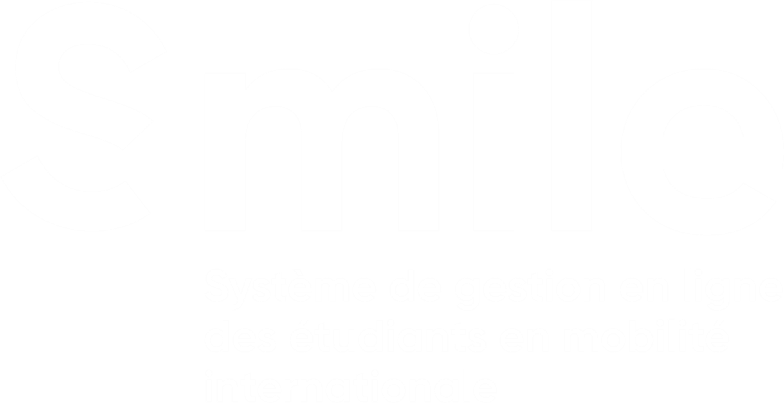 projet-smile.unicaen.fr
Développé avec le soutien de
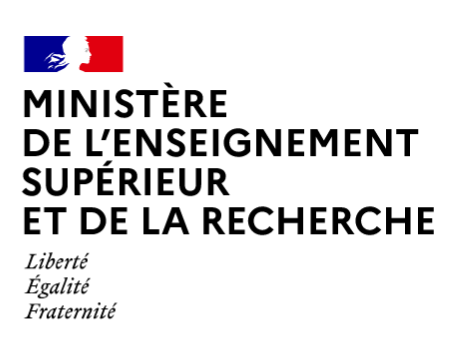 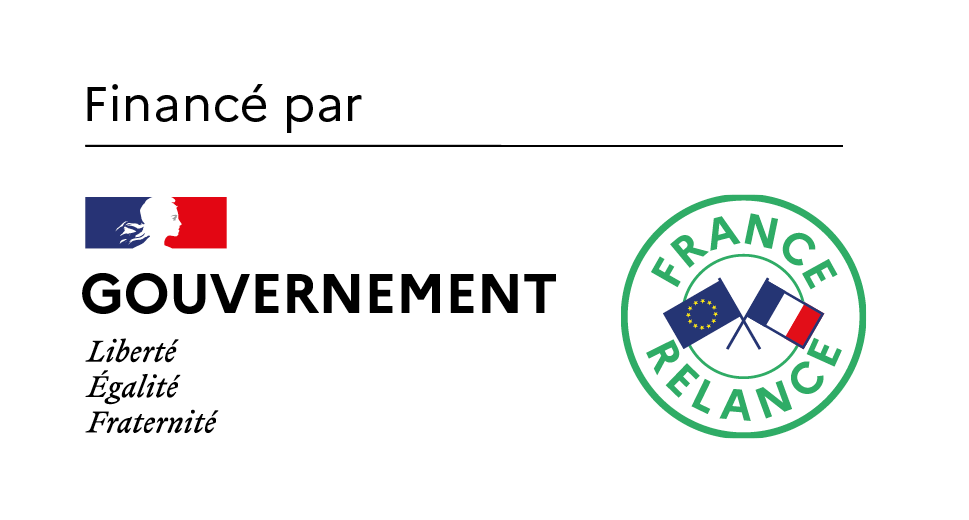 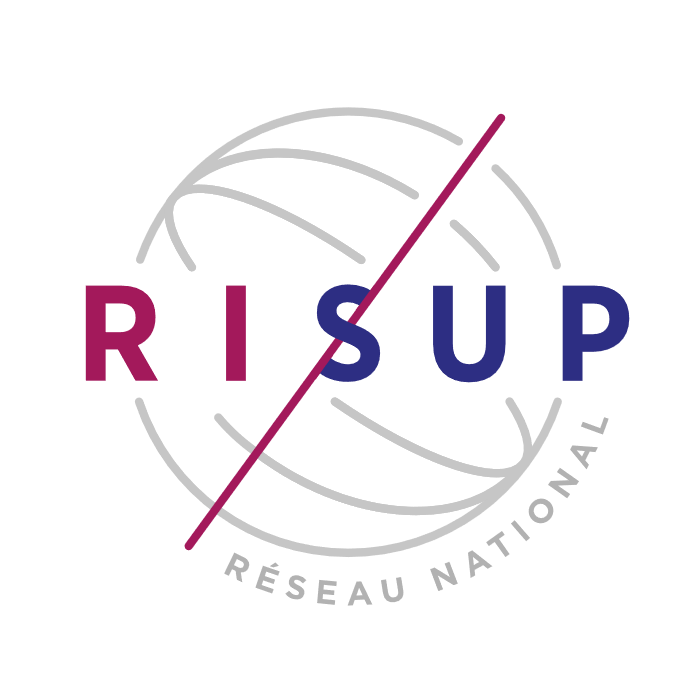 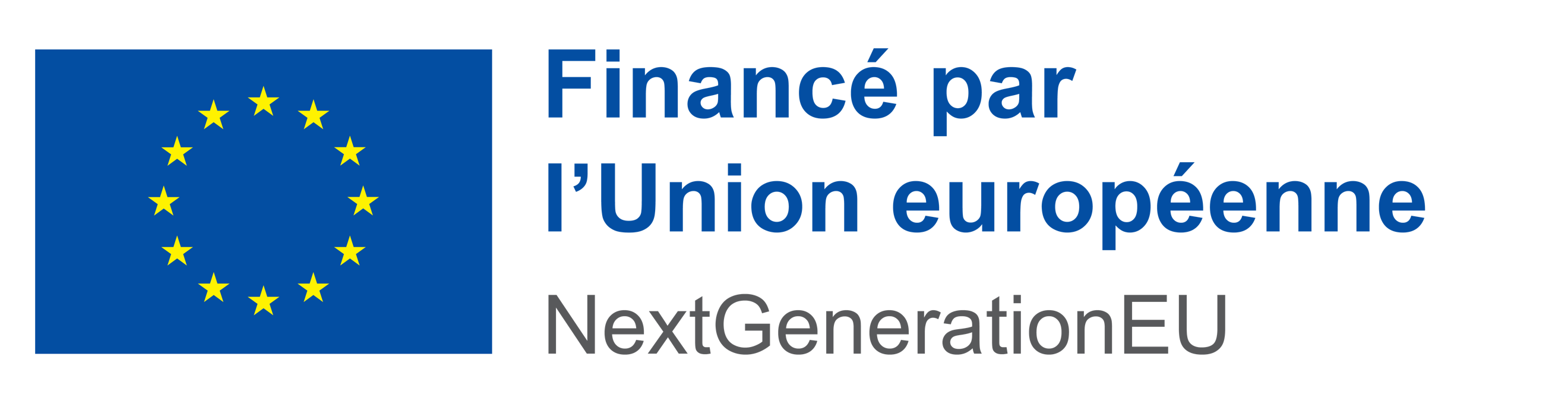 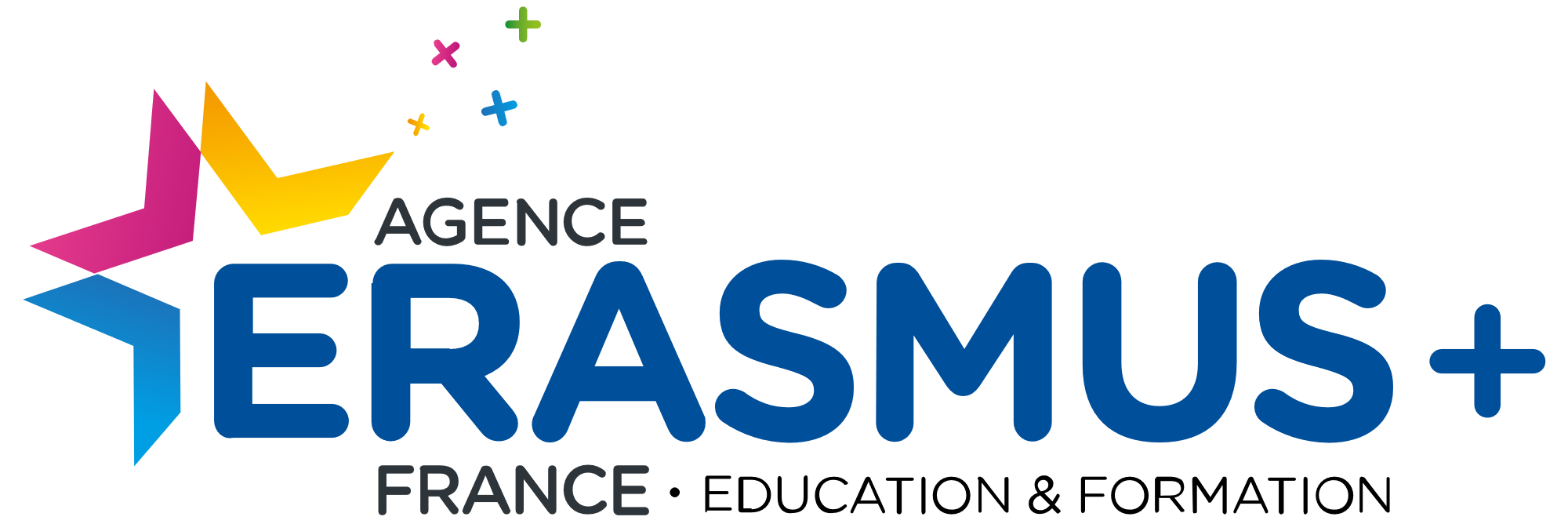 Financé par
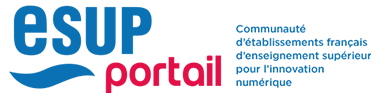